Figure 1. (A) Original version of the word “canapé.” (B) Time-stretched version of the word “canapé.” On both panels, ...
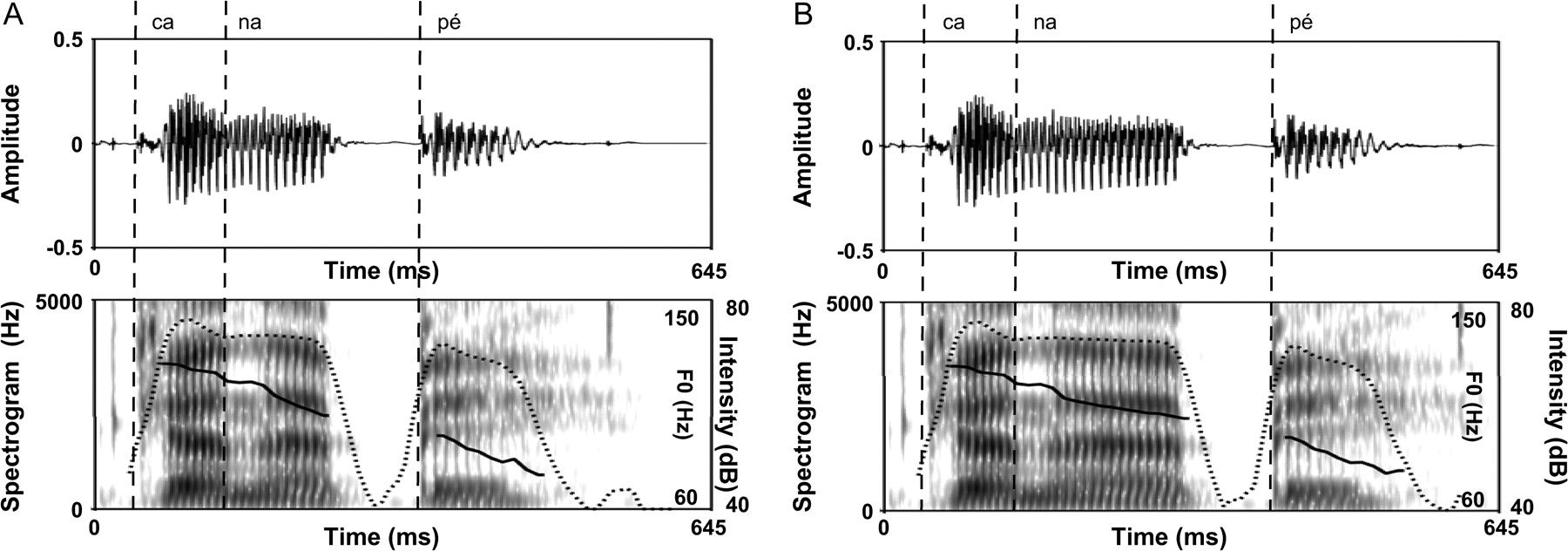 Cereb Cortex, Volume 17, Issue 11, November 2007, Pages 2659–2668, https://doi.org/10.1093/cercor/bhl174
The content of this slide may be subject to copyright: please see the slide notes for details.
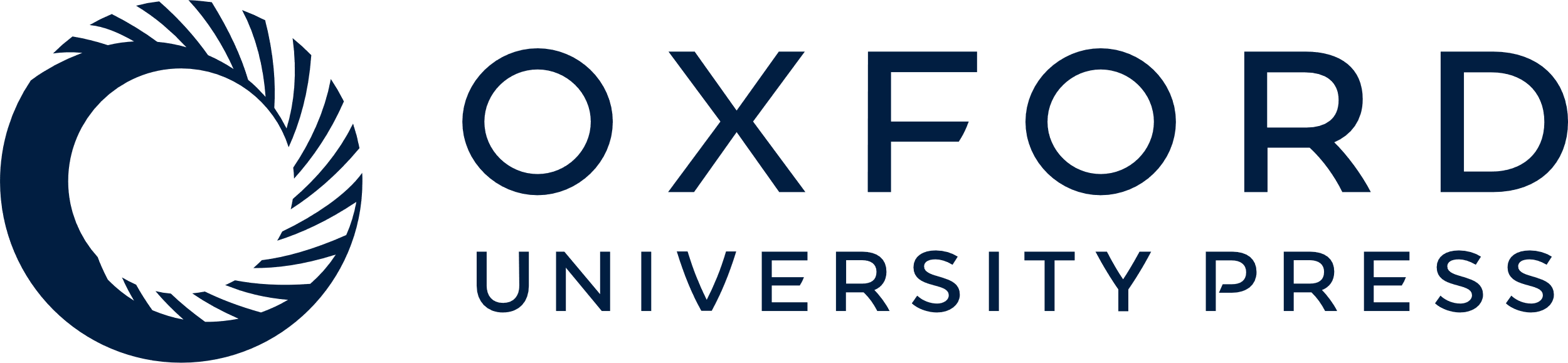 [Speaker Notes: Figure 1. (A) Original version of the word “canapé.” (B) Time-stretched version of the word “canapé.” On both panels, the waveform is represented on the top part; the spectrogram (gray scale), the F0 (solid line), and the intensity (dashed line) are represented on the bottom part.


Unless provided in the caption above, the following copyright applies to the content of this slide: © The Author 2007. Published by Oxford University Press. All rights reserved. For permissions, please e-mail: journals.permissions@oxfordjournals.org]
Figure 2. Averaged electrophysiological data time locked to the onset of semantically congruous (solid line) or ...
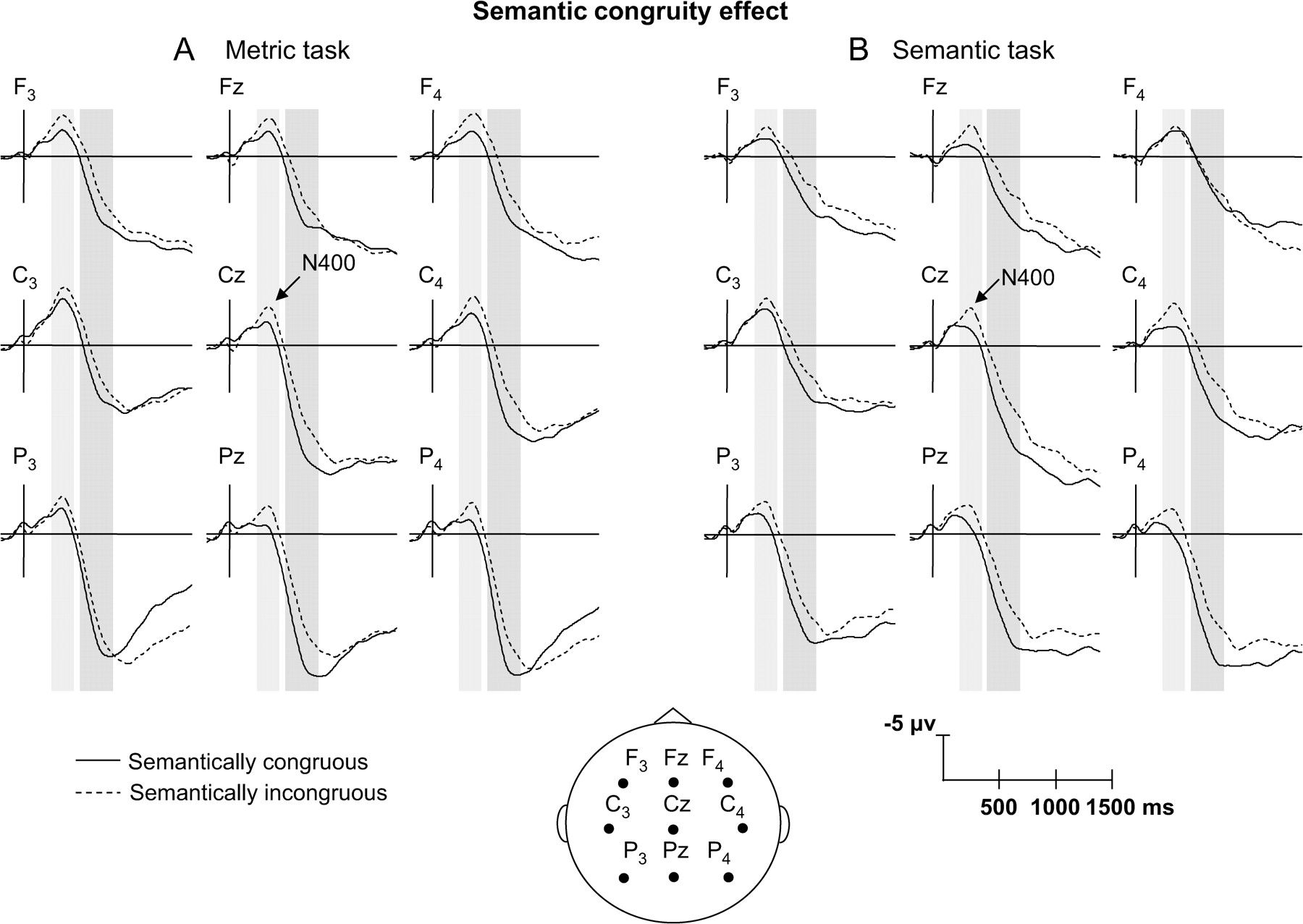 Cereb Cortex, Volume 17, Issue 11, November 2007, Pages 2659–2668, https://doi.org/10.1093/cercor/bhl174
The content of this slide may be subject to copyright: please see the slide notes for details.
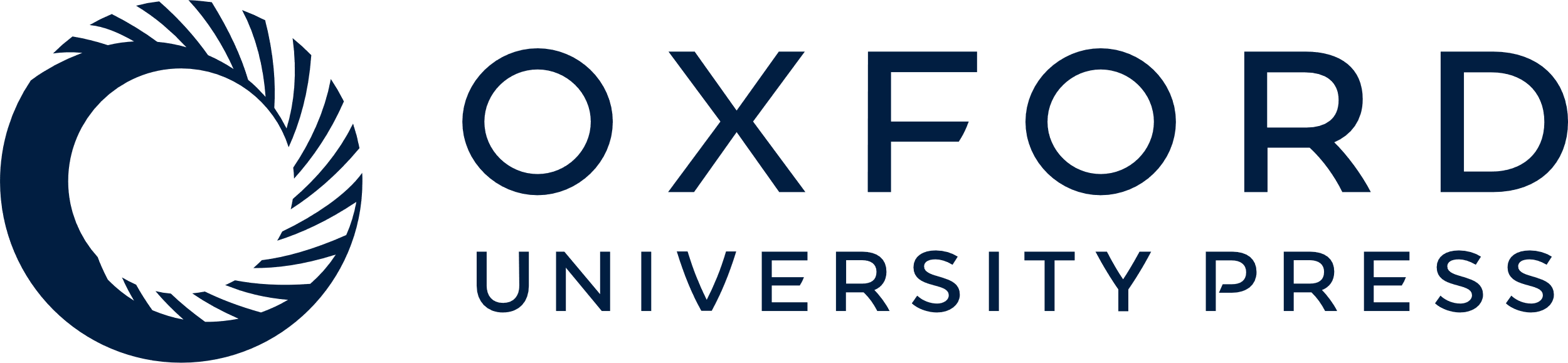 [Speaker Notes: Figure 2. Averaged electrophysiological data time locked to the onset of semantically congruous (solid line) or semantically incongruous (dashed line) final words, in the metric (A) and semantic tasks (B). Selected traces from 9 electrodes are presented. The latency ranges within which statistical analyses revealed significant effects are shown in gray (250- to 450-ms and 500- to 800-ms latency ranges). In this figure, as in the following ones, the amplitude (in microvolts) is plotted on the ordinate (negative up) and the time (in milliseconds) is on the abscissa.


Unless provided in the caption above, the following copyright applies to the content of this slide: © The Author 2007. Published by Oxford University Press. All rights reserved. For permissions, please e-mail: journals.permissions@oxfordjournals.org]
Figure 3. Topographic maps of the semantic congruity effect in the metric (A) and semantic tasks (B). Mean amplitude ...
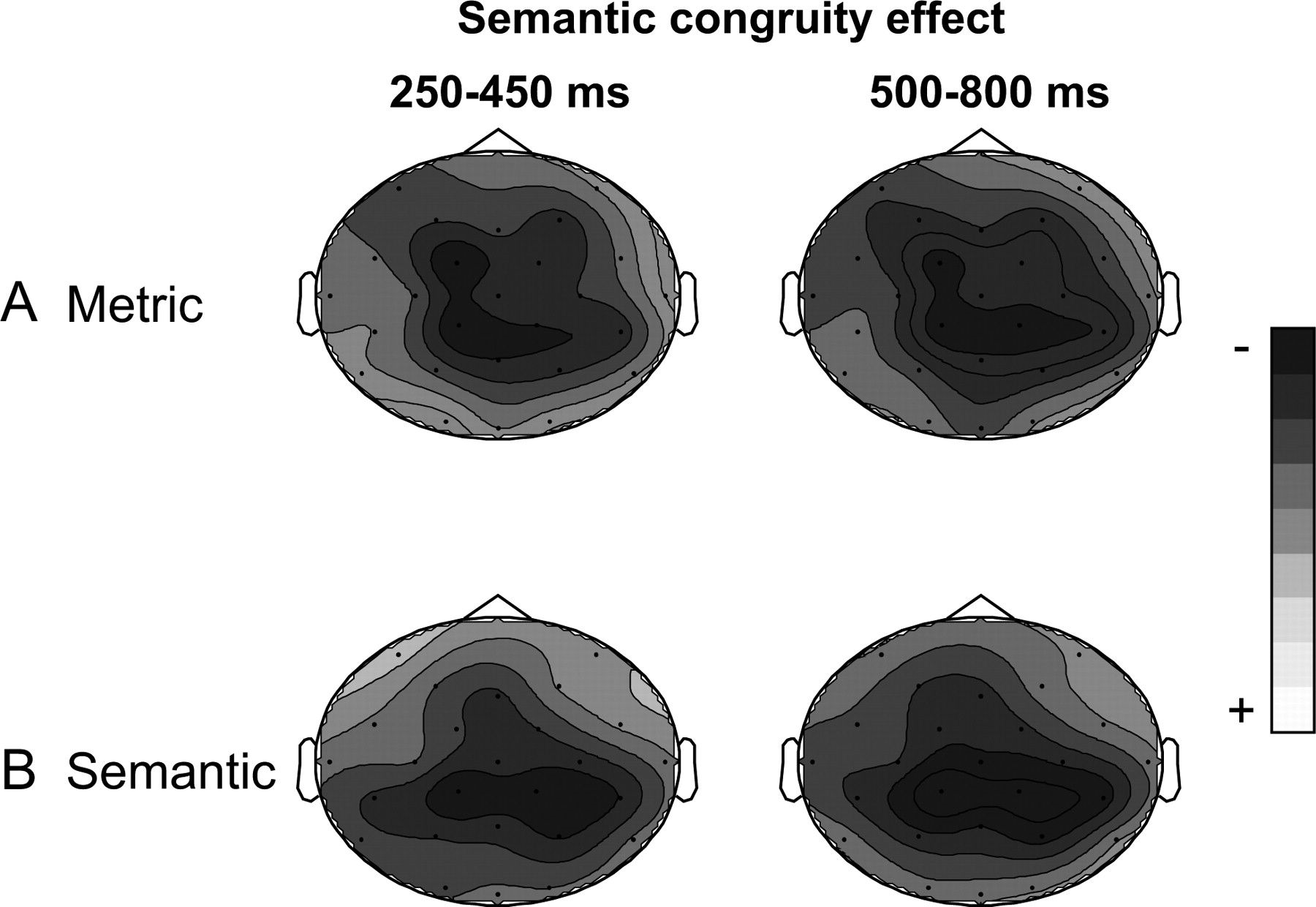 Cereb Cortex, Volume 17, Issue 11, November 2007, Pages 2659–2668, https://doi.org/10.1093/cercor/bhl174
The content of this slide may be subject to copyright: please see the slide notes for details.
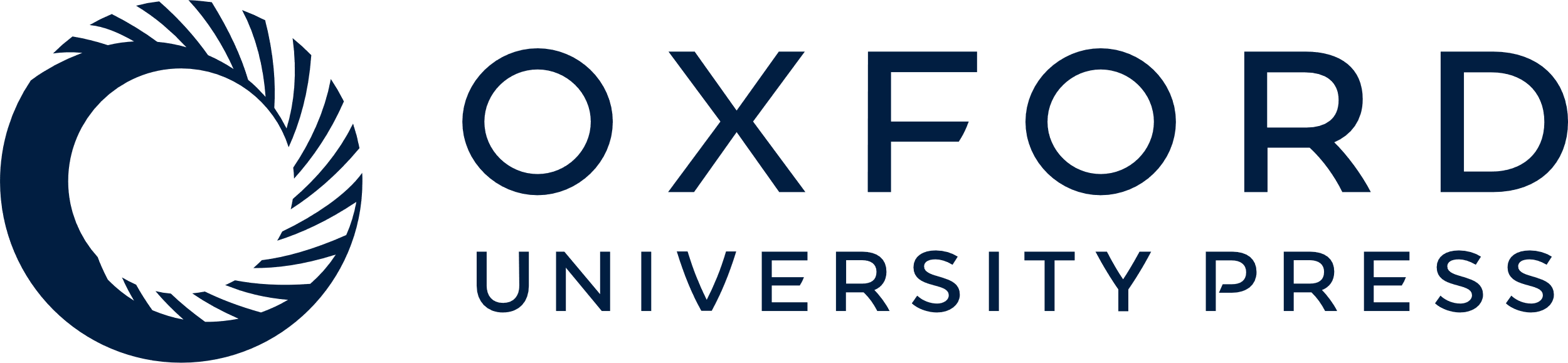 [Speaker Notes: Figure 3. Topographic maps of the semantic congruity effect in the metric (A) and semantic tasks (B). Mean amplitude differences between semantically incongruous and congruous words in the 250- to 450-ms and 500- to 800-ms latency ranges.


Unless provided in the caption above, the following copyright applies to the content of this slide: © The Author 2007. Published by Oxford University Press. All rights reserved. For permissions, please e-mail: journals.permissions@oxfordjournals.org]
Figure 4. Averaged electrophysiological data time locked to the onset of metrically congruous (solid line) or ...
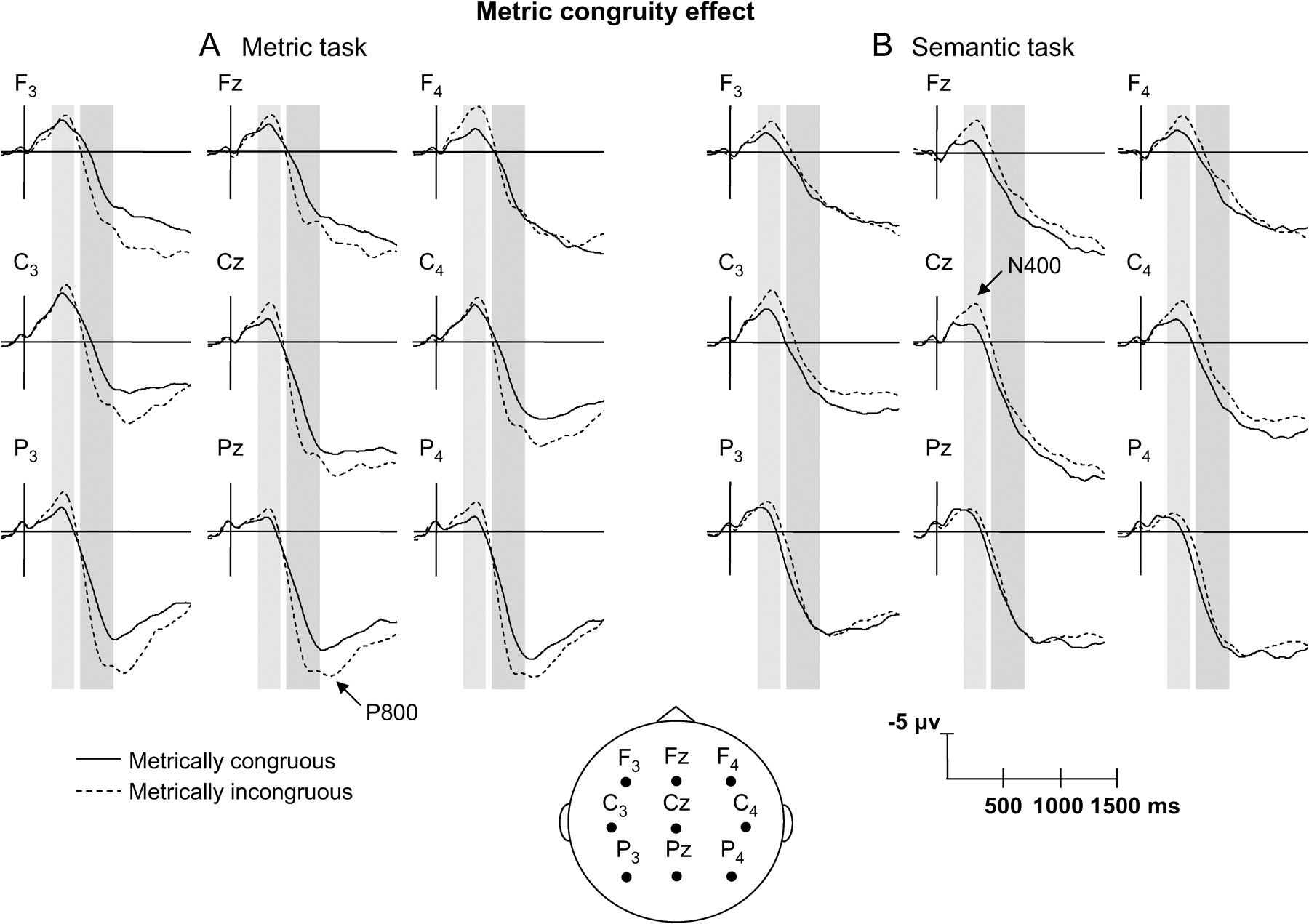 Cereb Cortex, Volume 17, Issue 11, November 2007, Pages 2659–2668, https://doi.org/10.1093/cercor/bhl174
The content of this slide may be subject to copyright: please see the slide notes for details.
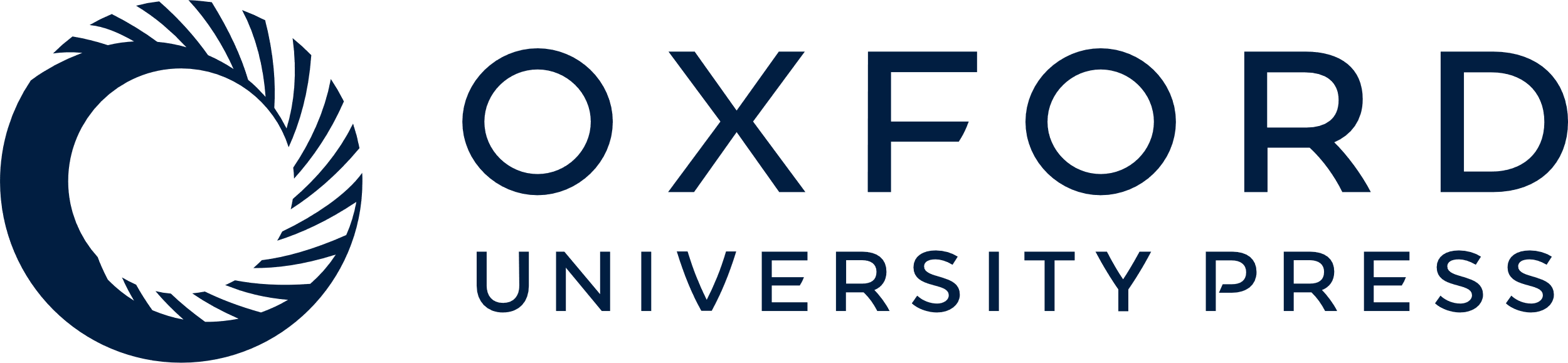 [Speaker Notes: Figure 4. Averaged electrophysiological data time locked to the onset of metrically congruous (solid line) or metrically incongruous (dashed line) final words, in the metric (A) and semantic tasks (B).


Unless provided in the caption above, the following copyright applies to the content of this slide: © The Author 2007. Published by Oxford University Press. All rights reserved. For permissions, please e-mail: journals.permissions@oxfordjournals.org]
Figure 5. Topographic maps of the metric incongruity effect in the metric (A) and semantic tasks (B). Mean amplitude ...
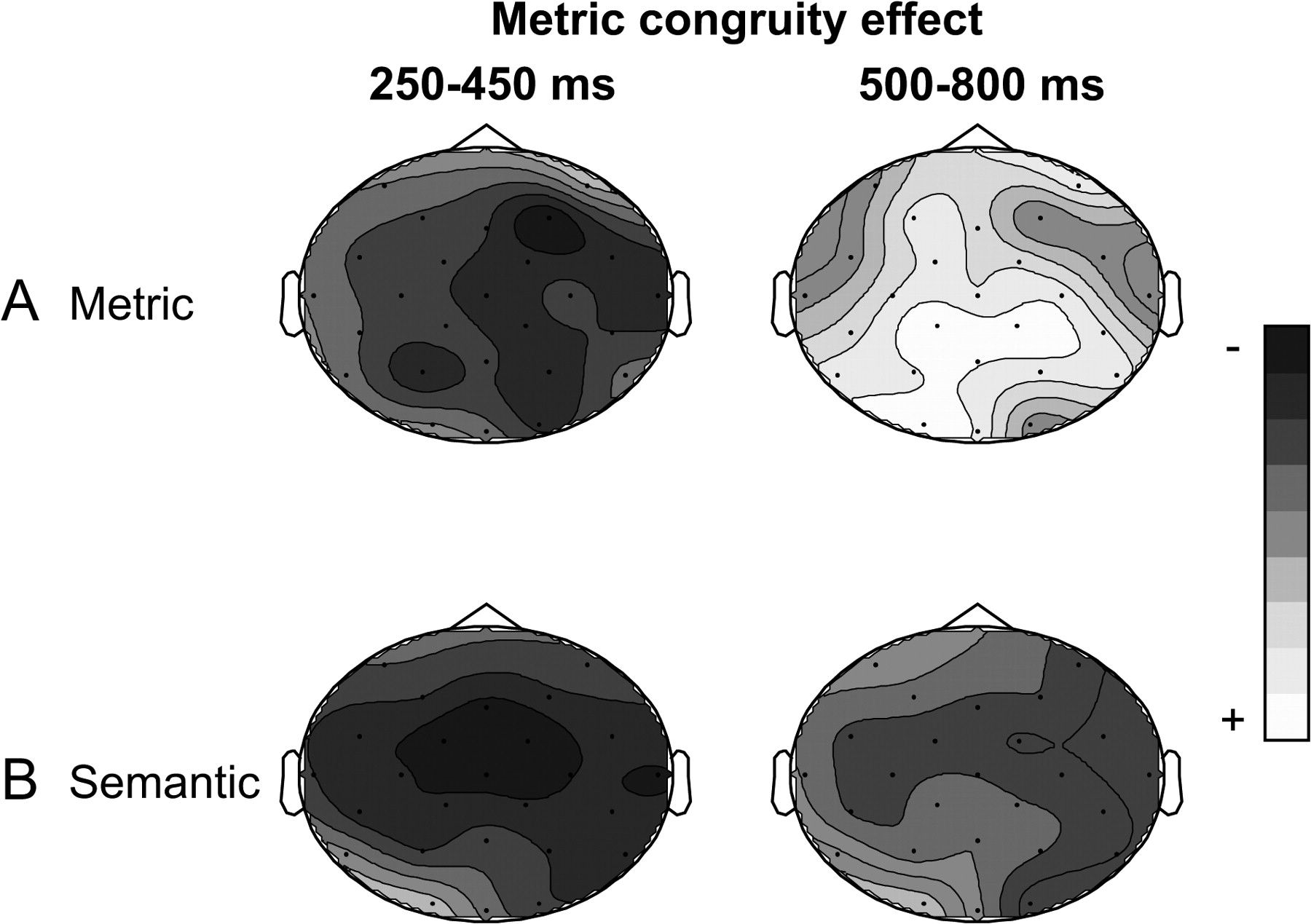 Cereb Cortex, Volume 17, Issue 11, November 2007, Pages 2659–2668, https://doi.org/10.1093/cercor/bhl174
The content of this slide may be subject to copyright: please see the slide notes for details.
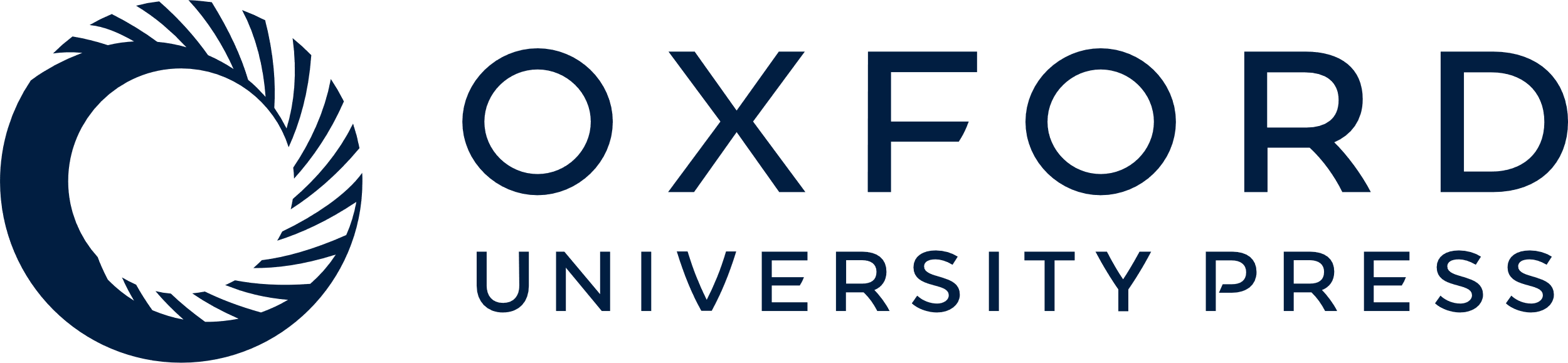 [Speaker Notes: Figure 5. Topographic maps of the metric incongruity effect in the metric (A) and semantic tasks (B). Mean amplitude difference between metrically incongruous and metrically congruous words in the 250- to 450-ms and 500- to 800-ms latency ranges.


Unless provided in the caption above, the following copyright applies to the content of this slide: © The Author 2007. Published by Oxford University Press. All rights reserved. For permissions, please e-mail: journals.permissions@oxfordjournals.org]